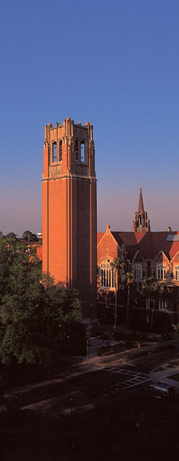 SACS Coordinators MeetingAcademic Colleges
Wednesday, August 8, 2012


Timothy Brophy – Director, Institutional Assessment
Cheryl Gater – Director, SACS Accreditation
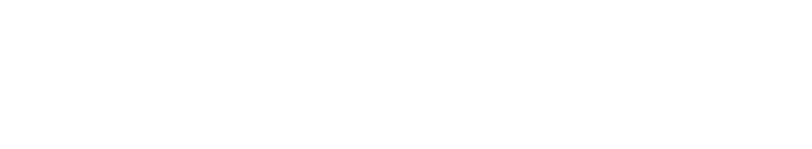 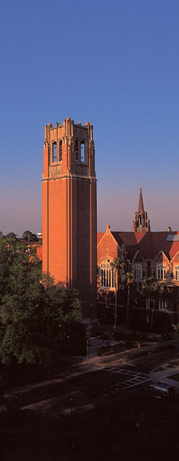 Today’s Agenda
Highlights from the SACS COC Summer Institute
Reporting SLO Results and Targets
General Education
Institutional Analysis of the Undergraduate AAP Evaluations
Certificate and Graduate/Professional Assessment Plans
Upcoming Workshops
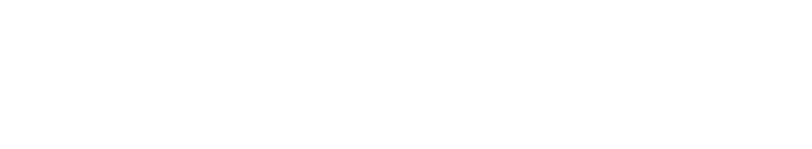 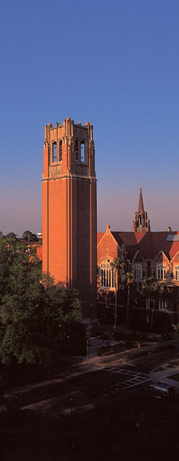 Outcomes Reporting
Focus on content, not format
Assessments listed with specific outcome
Location of results
Results are reported and reference comparisons to prior year’s data and established benchmarks
Use of results/modification
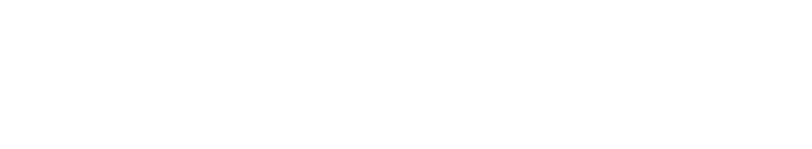 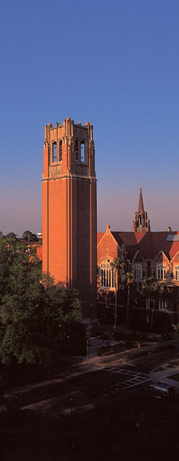 General Education
Assessments currently being developed by General Education Assessment Work Group 

Initial sampling in Spring 2014
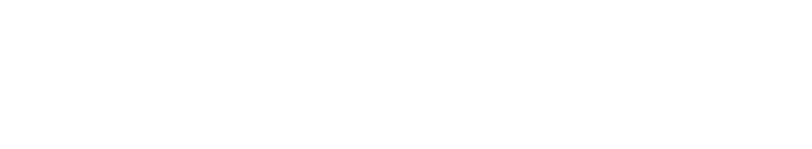 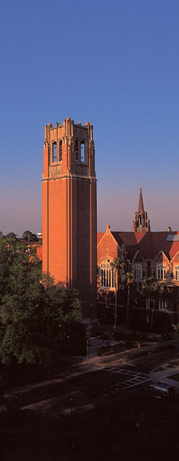 AAP Evaluations Analysis
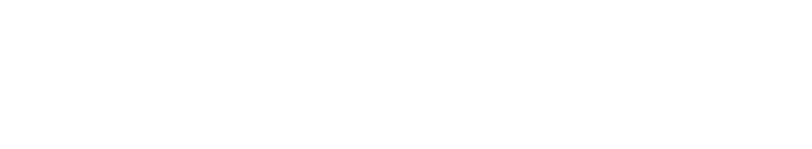 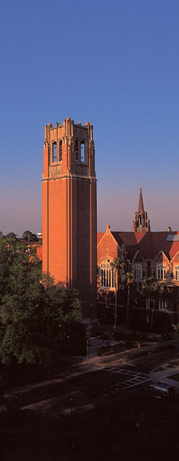 AAP Evaluations AnalysisN = 108  		n missing = 3
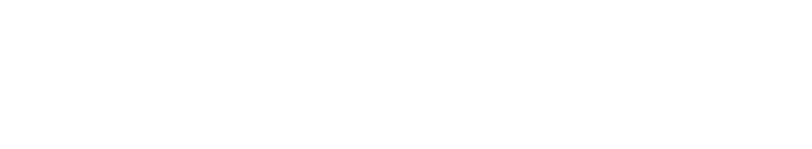 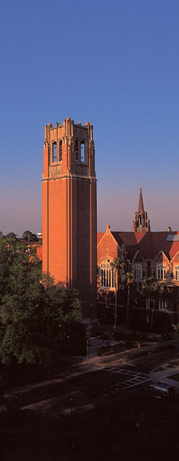 Graduate/Professional AAPs
Call to be issued in the next few weeks – due March 1, 2013
Mission Statement (IA will provide)	
Student Learning Outcomes (SLOs) and Assessment Measures (IA will provide)	
Research
Assessment Map 	
Assessment Cycle 	
Measurement Tools	
Assessment Oversight
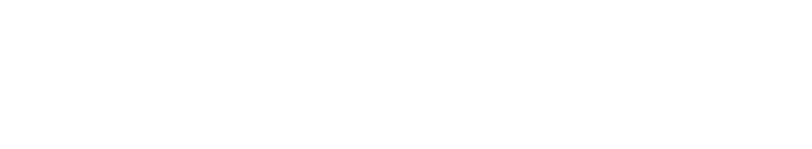 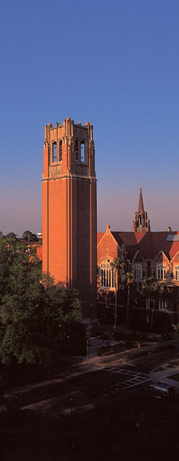 Certificate AAPs
Issued in the next few weeks – due February 1, 2013 
Rationale – include the “value-added” for the student who earns the certificate
Mission – how the certificate helps to meet the mission of the department, college, and university 
Student Learning Outcomes (SLOs)
Curriculum Map	
Assessment Cycle	
Methods and Procedures	
Assessment Oversight
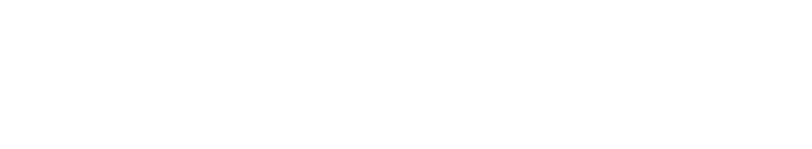 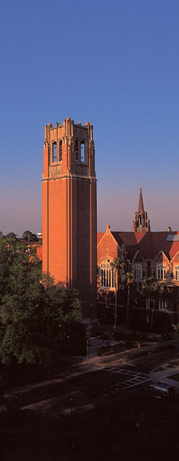 Upcoming Workshops Dates TBA
Writing Measureable SLOs
Writing the Certificate Assessment Plan
Writing the Graduate/Professional Assessment Plan
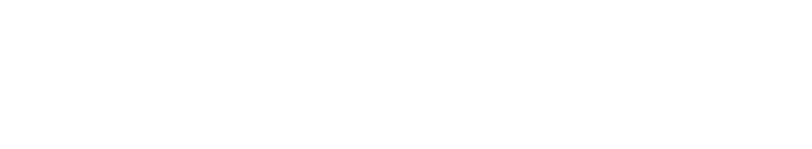 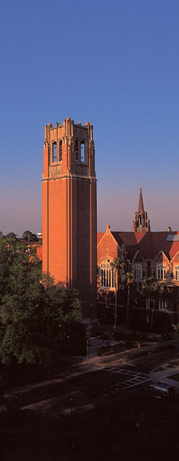 Next Meeting:Wednesday, September 1210:00 a.m.349 Reitz Union
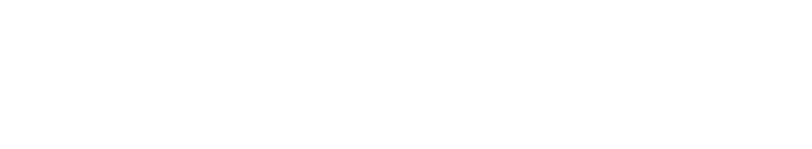 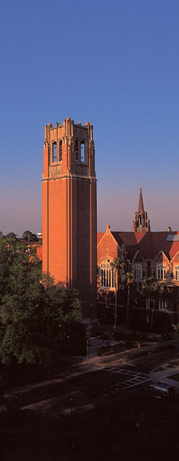 Thank you!
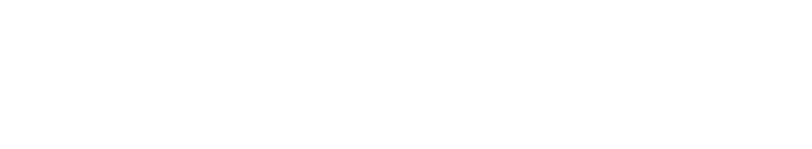